Pénibilité au travailDéclaration en DSN
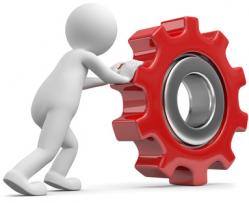 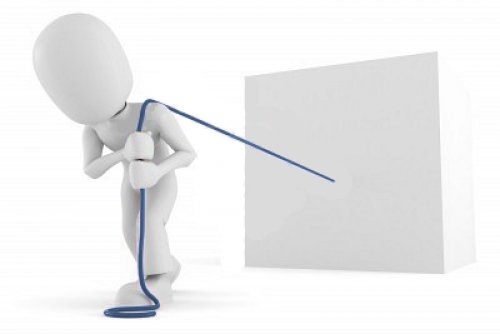 1
Sommaire
Pénibilité au travail : déclaration en DSN
Vecteur déclaratif des facteurs d’exposition à la pénibilité
Principes de la déclaration de la pénibilité en DSN
Dates de déclaration des facteurs d’exposition à la pénibilité
Déclaration en DSN des facteurs d’exposition à la pénibilité en « S21.G00.34 – Pénibilité »
Datation des éléments de cotisation
Possibilité de correction du facteur déclaré et de la cotisation spécifique
Cas de correction en DSN de déclaration d’exposition à la pénibilité
2
Pénibilité au travail : déclaration en DSN
Vecteur déclaratif des facteurs d’exposition à la pénibilité
Les expositions concernant les années 2015 et 2016 sont déclarées en DADS, ou en DTS pour le régime agricole
Les expositions à la pénibilité débutant à compter du 1er janvier 2017 :
Sont déclarées en DSN pour les entreprises qui, à la date du 1er janvier 2017 sont en DSN phase 3, c’est-à-dire dans la phase de généralisation de la DSN qui intègre la DADS et la DTS ;
Seront déclarées en DADS/DTS (en janvier 2018 pour la DADS U) pour les entreprises qui à la date du 1er janvier 2017 ne sont pas en DSN phase 3.
3
Pénibilité au travail : déclaration en DSN
Principes de la déclaration de la pénibilité en DSN
Si au cours de la période d’exposition (= bornée a minima par la durée du contrat s’il est infra-annuel et d’une durée supérieure ou égale à un mois, et au maximum par les dates de début et de fin d’exercice civil) les seuils d’exposition aux facteurs de pénibilité réglementés par l’article D.4161-2 du code du travail sont atteints, l’employeur devra déclarer son salarié comme ayant été exposé à la pénibilité. 
L’employeur qui déclare une exposition à la pénibilité en DSN doit déclarer le ou les facteur(s) caractérisant l’exposition et dans la DSN du même mois, une cotisation mono exposition ou une cotisation multi exposition de pénibilité, en fonction du nombre de facteurs de pénibilité auxquels il a exposé son salarié.
 La déclaration des facteurs d’exposition à la pénibilité en DSN ne suit pas le rythme mensuel de la déclaration :
Pour les contrats demeurant en cours à la fin de l’année civile : la déclaration des facteurs intervient au terme de l’année
Pour les contrats s’achevant au cours de l’année civile :  la déclaration des facteurs est portée dans la DSN du mois de départ
4
Pénibilité au travail : déclaration en DSN
Délimitation de la période d’exposition à la pénibilité dans le cadre du contrat et dates de déclaration de l’exposition à la pénibilité
Contrat < à 1 mois 
Pas de déclaration quelle que soit l’exposition
Contrat infra-annuel ≥ à 1 mois = extrapolation
Déclaration dans la DSN du mois de départ
Période d’exposition bornée par les dates début et de fin du contrat
CDD couvrant l’année civile = seuils doivent être atteints
Déclaration au terme de l’année
Période d’exposition bornée par les dates début et de fin du contrat
CDI couvrant l’année civile = seuils doivent être atteints
Déclaration au terme de l’année
Période d’exposition bornée par les dates de début et de fin de l’exercice civil
La période d’exposition est bornée a minima par la durée du contrat s’il est infra-annuel et d’une durée supérieure ou égale à un mois, et au maximum par les dates de début et de fin d’exercice civil
5
Déclaration en DSN pour le régime général
Déclaration des facteurs d’exposition à la pénibilité et de la cotisation associée
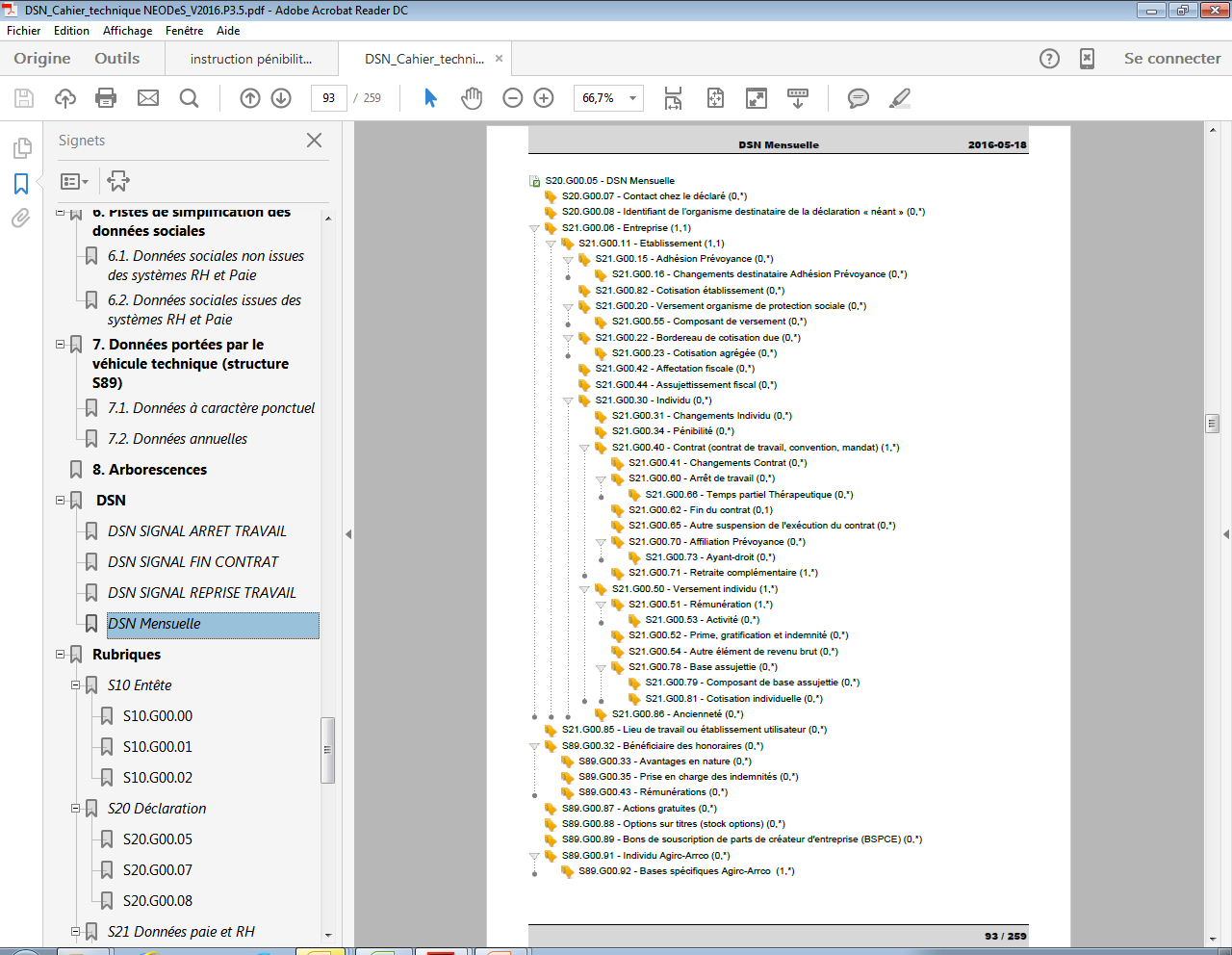 Le ou les facteur(s) d’exposition auquel un employeur a exposé son salarié est (sont) déclaré(s) sous le bloc « Individu – S21.G00.30 », au sein du bloc « Pénibilité – S21.G00.34 » 
Le ou les facteur(s) d’exposition à déclarer est renseigné en rubrique « Facteur d'exposition - S21.G00.34.001 »
La rubrique « Numéro du contrat - S21.G00.34.002 » permet le rattachement du facteur d’exposition déclaré au bon contrat de travail et donc à la bonne période d’exposition si le salarié a plusieurs contrats
La rubrique « Année de rattachement - S21.G00.34.003 » permet la détermination de l’année civile de rattachement des droits dans cadre du contrat, nécessaire pour la correction des droits
Au niveau agrégé :
Le montant de l’assiette de pénibilité est à renseigner en bloc « S21.G00.23 - Cotisation agrégée » à l’aide de la Table des Codes Type de Personnel (CTP) disponible sur le site de l’URSSAF dès lors qu’un bloc « Pénibilité – S21.G00.34 » est déclaré.
Le montant d’assiette de la cotisation associée au(x) facteur(s) déclarés en bloc « Pénibilité - S21.G00.34 » est déclaré en  rubrique « Montant d’assiette - S21.G00.23.004 »
Au niveau nominatif :
L’assiette de pénibilité est à renseigner en bloc « S21.G00.78 – Base assujettie » à l’aide du code de base assujettie « 37 - Assiette de pénibilité » dès lors qu’un bloc « Pénibilité – S21.G00.34 » est déclaré. 
A noter : Lorsque les cotisations sociales sont calculées sur une assiette forfaitaire, cette assiette doit également être retenue pour le calcul de la cotisation additionnelle. Cette disposition est notamment applicable pour les apprentis (cf. instruction ministérielle du 20 juin 2016). Pour ces cas, il convient de rattacher « 086 - Cotisation pénibilité mono exposition » et « 087 - Cotisation pénibilité multi exposition » à une base assujettie de type « 37 - Assiette de pénibilité ». Cette dernière règle est purement technique. En effet, le montant véhiculé via cette rubrique n’est pas celui à partir duquel est calculé le montant de la cotisation (qui s’appuie donc sur le montant d’assiette forfaitaire).
La base assujettie est datée (rubriques « Date de début de période de rattachement - S21.G00.78.002 » et « Date de fin de période de rattachement - S21.G00.78.003 ») en période de versement de la paie du dernier mois civil de la période d’exposition au titre de laquelle est déclarée et payée la cotisation mono ou multi exposition de pénibilité
La cotisation associée au(x) facteur(s) déclarés en bloc « Pénibilité - S21.G00.34 » est  également déclarée en bloc « Cotisation individuelle - S21.G00.81 » . La rubrique « Code de cotisation - S21.G00.81.001 » est renseignée : 
à l’aide du code « 086 - Cotisation pénibilité mono exposition » si un seul facteur d’exposition est déclaré, 
ou à l’aide du code « 087 - Cotisation pénibilité multi exposition » si plusieurs facteurs sont déclarés.

Les rubriques « Montant d’assiette - S21.G00.81.003 » et « Montant de cotisation - S21.G00.81.004 » sont renseignées du montant d’assiette et du montant de cotisation mono exposition ou poly exposition correspondant à l’exposition déclarée en bloc « Pénibilité – S21.G00.34 ». A noter que la rubrique « Montant de cotisation - S21.G00.81.004 » est à déclarer même si cela ne relève pas, de manière transitoire, d’une obligation. Cela afin de laisser le temps aux éditeurs qui ne génèrent pas à date cette rubrique de se mettre en capacité de le faire.
6
Déclaration en DSN pour le régime agricole
Déclaration des facteurs d’exposition à la pénibilité et de la cotisation associée
Le ou les facteur(s) d’exposition  auquel un employeur a exposé son salarié est déclaré sous le bloc « Individu – S21.G00.30 », au sein du bloc « Pénibilité – S21.G00.34 ». 
Le ou les facteur(s) d’exposition à déclarer est renseigné en rubrique « Facteur d'exposition - S21.G00.34.001 »
La rubrique « Numéro du contrat - S21.G00.34.002 » permet le rattachement du facteur d’exposition déclaré au bon contrat de travail et donc à la bonne période d’exposition si le salarié a plusieurs contrats
La rubrique « Année de rattachement - S21.G00.34.003 » permet la détermination de l’année civile de rattachement des droits dans cadre du contrat, nécessaire pour la correction des droits
Au niveau nominatif
L’assiette de pénibilité est à renseigner en bloc « S21.G00.78 – Base assujettie » à l’aide du code de base assujettie « 37 - Assiette de pénibilité » dès lors qu’un bloc « Pénibilité – S21.G00.34 » est déclaré.
A noter : Lorsque les cotisations sociales sont calculées sur une assiette forfaitaire, cette assiette doit également être retenue pour le calcul de la cotisation additionnelle. Cette disposition est notamment applicable pour les apprentis (cf. instruction ministérielle du 20 juin 2016). Pour ces cas, il convient de rattacher « 086 - Cotisation pénibilité mono exposition » et « 087 - Cotisation pénibilité multi exposition » à une base assujettie de type « 37 - Assiette de pénibilité ». Cette dernière règle est purement technique. En effet, le montant véhiculé via cette rubrique n’est pas celui à partir duquel est calculé le montant de la cotisation (qui s’appuie donc sur le montant d’assiette forfaitaire).
La base assujettie est datée (rubriques « Date de début de période de rattachement - S21.G00.78.002 » et « Date de fin de période de rattachement - S21.G00.78.003 ») en période de versement de la paie du dernier mois civil de la période d’exposition au titre de laquelle est déclarée et payée la cotisation mono ou multi exposition de pénibilité
La cotisation associée au(x) facteur(s) déclarés en bloc « Pénibilité - S21.G00.34 » est déclarée en bloc « Cotisation individuelle - S21.G00.81 ». La rubrique « Code de cotisation S21.G00.81.001 » est renseignée :
à l’aide du code « 086 - Cotisation pénibilité mono exposition » si un seul facteur d’exposition est déclaré, 
ou à l’aide du code « 087 - Cotisation pénibilité multi exposition » si plusieurs facteurs sont déclarés.
Les rubriques « Montant d’assiette - S21.G00.81.003 » et « Montant de cotisation - S21.G00.81.004 » sont renseignées du montant d’assiette et du montant de cotisation mono exposition ou poly exposition correspondant à l’exposition déclarée en bloc « Pénibilité – S21.G00.34 » .
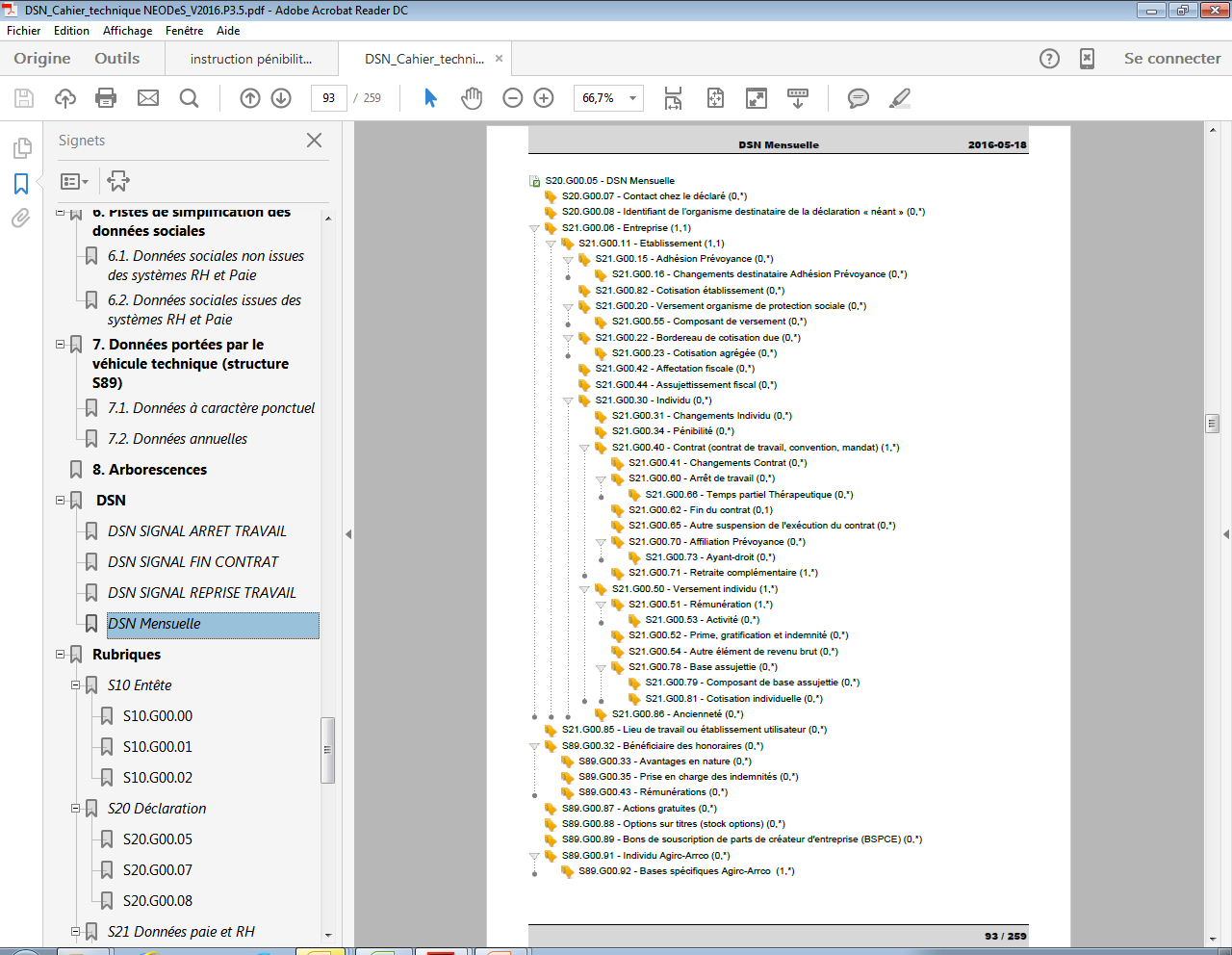 7
Pénibilité au travail : déclaration en DSN
Datation des éléments de cotisation
 La base assujettie déclarée en bloc « Base assujettie – S21.G00.78 » est datée en période de versement de la paie du dernier mois civil de la période d’exposition au titre de laquelle est déclarée et payée la cotisation mono ou multi exposition de pénibilité
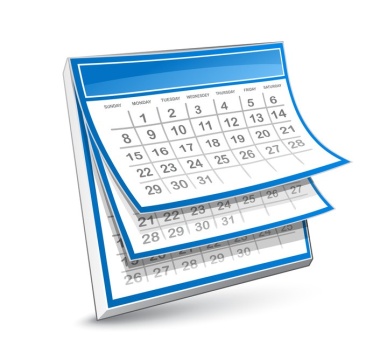 CDD couvrant année civile
Exposition
Travail de nuit
Base assujettie datée de décembre N*, dernier mois civil de la période d’exposition
* Ou de janvier N+1 en cas de décalage de paie
CDD 5 mois
Exposition
Charges lourdes
Base assujettie datée de juin N**, 
dernier mois civil de la période d’exposition
** Ou de juillet N en cas de décalage de paie
« Exposition » = dépassement des seuils réglementaires d’exposition aux facteurs de pénibilité au cours de la période du contrat ou de l’année civile si le contrat couvre l’année civile/est supra-annuel
8
Pénibilité au travail : déclaration en DSN
Possibilité de correction du facteur déclaré et des cotisations
Correction du facteur :
Correction en faveur du salarié : possible dans le délai de 3 ans qui suit la date d’exigibilité des cotisations (le 31 janvier lorsque les facteurs sont déclarés par la DADS, le 10 janvier pour une déclaration via la DTS et à la date annuelle de clôture DSN)
Correction pas faite en faveur du salarié : possible jusqu’au 5 ou 15 avril de l’année suivant l’exposition
9
Pénibilité au travail : déclaration en DSN
Possibilité de correction du facteur déclaré et des cotisations
CDI couvrant année civile
Déclaration de l’exposition à la pénibilité en DSN au terme de l’année civile
Exposition pénibilité
Travail de nuit
CDD 7 mois
Déclaration de l’exposition à la pénibilité en DSN après la fin du contrat
Exposition pénibilité
Travail de nuit
Correction pas faite en faveur du salarié
5/15 avril =Limite possibilité de correction de la déclaration de l’exposition relative à l’année N
Délai de 3 ans suivant a date d’exigibilité de la cotisation possibilité de correction de la déclaration d’exposition relative à N en faveur du salarié, quelle que soit la date de la déclaration initiale
10
Pénibilité au travail : déclaration en DSN
Possibilité de correction du facteur déclaré et de la cotisation spécifique
Correction de la cotisation :
La correction du facteur d’exposition, qu’elle soit ou non en faveur du salarié, implique en parallèle une  correction de la cotisation de pénibilité associée (sauf  dans le cas où l’on corrige uniquement le libellé du (des) facteur(s) déclaré(s) et non le nombre de facteur) en bloc « Cotisation individuelle - S21.G00.81 » ou en bloc « Cotisation agrégée - S21.G00.23 ». 
La correction de la cotisation additionnelle de pénibilité doit être effectuée de la même manière que la correction d’une cotisation de sécurité sociale, c’est-à-dire selon la méthode différentielle ou par annulation et remplacement.
11
Pénibilité au travail : prise en compte en DSN
Cas de correction en DSN de déclaration d’exposition à la pénibilité
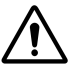 Ci-après, 6 cas de figure illustrant la correction en DSN des facteurs de pénibilité (écrasement des facteurs déclarés précédemment) et de la cotisation additionnelle associée (à la fois en différentiel et par annule et remplace) :
 facteur X déclaré => devait être facteur Y
 facteur X déclaré => absence de déclaration
 absence de déclaration => facteur X déclaré
 2 ou plus facteurs déclarés => 1 facteur à déclarer
 3 ou plus facteurs déclarés => 2 facteurs à déclarer
 1 facteur déclaré => 2 ou plus facteurs à déclarer
12
Déclaration pénibilité en DSN initiale
Correction déclaration en DSN ultérieure
Cas n°1 : facteur X déclaré : devait être facteur Y, pas de correction de la cotisation mono exposition
S21.G00.34 – Pénibilité
S21.G00.34 – Pénibilité
Facteur d’exposition - S21.G00.34.001 :  01 - les manutentions manuelles de charges
Numéro de contrat - S21.G00.34.002 : 012345
Année de rattachement - S21.G00.34.003 : 2015
Facteur d’exposition - S21.G00.34.001 : 08 - le travail de nuit
Numéro de contrat - S21.G00.34.002 : 012345
Année de rattachement - S21.G00.34.003 : 2015
S21.G00.78 – Base assujettie
S21.G00.78 – Base assujettie
Code de base assujettie - S21.G00.78.001 :  37 – assiette de pénibilité
Date de début de période de rattachement - S21.G00.78.002 :  01122015
Date de fin de période de rattachement - S21.G00.78.003 :  31122015
Montant - S21.G00.78.004 : 0,00
Code de base assujettie - S21.G00.78.001 :  37 – assiette de pénibilité
Date de début de période de rattachement - S21.G00.78.002 :  01122015
Date de fin de période de rattachement - S21.G00.78.003 :  31122015
Montant - S21.G00.78.004 : 16800,00
S21.G00.81 – Cotisation individuelle
Cette correction doit être portée avant la date limite fixée pour le calcul des droits liés à la pénibilité
Code de cotisation - S21.G00.81.001 :  086 – cotisation pénibilité mono-exposition
Montant d’assiette - S21.G00.81.003 : 16800,00
Montant de cotisation - S21.G00.81.004  : 33,60
Pour l’ACOSS, déclarer également les éléments de cotisation à la maille agrégée, en bloc « Cotisation agrégée – S21.G00.23  » (cf. consigne slide 6)
13
Déclaration pénibilité en DSN initial
Correction déclaration en DSN ultérieure
Cas n°2 : facteur X déclaré, or il n’y avait pas de pénibilité à déclarer – correction de la déclaration du facteur et de la cotisation
CORRECTION EN MODE DIFFERENTIEL
S21.G00.34 – Pénibilité
S21.G00.34 – Pénibilité
Facteur d’exposition - S21.G00.34.001 :  10 - le travail répétitif
Numéro de contrat - S21.G00.34.002 : 012345
Année de rattachement - S21.G00.34.003 : 2015
Facteur d’exposition - S21.G00.34.001 :  99 – annulation
Numéro de contrat - S21.G00.34.002 : 012345
Année de rattachement - S21.G00.34.003 : 2015
S21.G00.78 – Base assujettie
S21.G00.78 – Base assujettie
Code de base assujettie - S21.G00.78.001 :  37 – assiette de pénibilité
Date de début de période de rattachement - S21.G00.78.002 :  01122015
Date de fin de période de rattachement - S21.G00.78.003 :  31122015
Montant - S21.G00.78.004 : 17600,00
Code de base assujettie - S21.G00.78.001 :  37 – assiette de pénibilité
Date de début de période de rattachement - S21.G00.78.002 :  01122015
Date de fin de période de rattachement - S21.G00.78.003 :  31122015
Montant - S21.G00.78.004 : -17600,00
S21.G00.81 – Cotisation individuelle
S21.G00.81 – Cotisation individuelle
Code de cotisation - S21.G00.81.001 :  086 – cotisation pénibilité mono-exposition
Montant d’assiette - S21.G00.81.003 : 17600,00
Montant de cotisation - S21.G00.81.004 : 35,20
Code de cotisation - S21.G00.81.001 : 086 – cotisation pénibilité mono-exposition
Montant d’assiette - S21.G00.81.003 : -17600,00
Montant de cotisation - S21.G00.81.004 : -35,20
Pour l’ACOSS, déclarer également les éléments de cotisation à la maille agrégée, en bloc « Cotisation agrégée – S21.G00.23  » (cf. consigne slide 6)
14
Déclaration pénibilité en DSN initial
Correction déclaration en DSN ultérieure
Cas n°2 : facteur X déclaré, or il n’y avait pas de pénibilité à déclarer – correction de la déclaration du facteur et de la cotisation
CORRECTION EN MODE ANNULE ET REMPLACE
S21.G00.34 – Pénibilité
S21.G00.34 – Pénibilité
Facteur d’exposition - S21.G00.34.001 :  10 - le travail répétitif
Numéro de contrat - S21.G00.34.002 : 012345
Année de rattachement - S21.G00.34.003 : 2015
Facteur d’exposition - S21.G00.34.001 :  99 – annulation
Numéro de contrat - S21.G00.34.002 : 012345
Année de rattachement - S21.G00.34.003 : 2015
S21.G00.78 – Base assujettie
S21.G00.78 – Base assujettie
Code de base assujettie - S21.G00.78.001 :  37 – assiette de pénibilité
Date de début de période de rattachement - S21.G00.78.002 :  01122015
Date de fin de période de rattachement - S21.G00.78.003 :  31122015
Montant - S21.G00.78.004 : 17600,00
Code de base assujettie - S21.G00.78.001 :  37 – assiette de pénibilité
Date de début de période de rattachement - S21.G00.78.002 :  01122015
Date de fin de période de rattachement - S21.G00.78.003 :  31122015
Montant - S21.G00.78.004 : -17600,00
S21.G00.81 – Cotisation individuelle
S21.G00.81 – Cotisation individuelle
Code de cotisation - S21.G00.81.001 : 086 – cotisation pénibilité mono-exposition
Montant d’assiette - S21.G00.81.003 : -17600,00
Montant de cotisation - S21.G00.81.004 : -3520,00
Code de cotisation - S21.G00.81.001 :  086 – cotisation pénibilité mono-exposition
Montant d’assiette - S21.G00.81.003 : 17600,00
Montant de cotisation - S21.G00.81.004 : 3520,00
S21.G00.78 – Base assujettie
Code de base assujettie - S21.G00.78.001 :  37 – assiette de pénibilité
Date de début de période de rattachement - S21.G00.78.002 :  01122015
Date de fin de période de rattachement - S21.G00.78.003 :  31122015
Montant - S21.G00.78.004 : 0,00
S21.G00.81 – Cotisation individuelle
Code de cotisation - S21.G00.81.001 : 086 – cotisation pénibilité mono-exposition
Montant d’assiette- S21.G00.81.003 : 0,00
Montant de cotisation - S21.G00.81.004 : 0,00
Pour l’ACOSS, déclarer également les éléments de cotisation à la maille agrégée, en bloc « Cotisation agrégée – S21.G00.23  » (cf. consigne slide 6)
15
Déclaration pénibilité en DSN initiale
Correction déclaration en DSN ultérieure
Cas n°3 : pas de pénibilité déclarée : or un facteur X devait être déclaré, ainsi que la cotisation associée
S21.G00.34 – Pénibilité
Facteur d’exposition - S21.G00.34.001 :  08 - le travail de nuit
Numéro de contrat - S21.G00.34.002 : 012345
Année de rattachement - S21.G00.34.003 :  2015
Pas de déclaration donc pas de bloc Pénibilité
S21.G00.78 – Base assujettie
Code de base assujettie - S21.G00.78.001 :  37 – assiette de pénibilité
Date de début de période de rattachement - S21.G00.78.002 :  01122015
Date de fin de période de rattachement - S21.G00.78.003 :  31122015
Montant - S21.G00.78.004 : 1457,00
S21.G00.81 – Cotisation individuelle
Code de cotisation - S21.G00.81.001 : 086 – cotisation pénibilité mono-exposition
Montant d’assiette - S21.G00.81.003 : 1457,00
Montant de cotisation - S21.G00.81.004 : 291,40
Pour l’ACOSS, déclarer également les éléments de cotisation à la maille agrégée, en bloc « Cotisation agrégée – S21.G00.23  » (cf. consigne slide 6)
16
Déclaration pénibilité en DSN initiale
Correction déclaration en DSN ultérieure
Cas n°4 : 2 facteurs ou plus ont été déclarés. Or 1 seul facteur devait être déclaré – correction des facteurs et de la cotisation, qui devient mono exposition et non plus multi exposition
CORRECTION EN MODE DIFFERENTIEL
S21.G00.34 – Pénibilité
S21.G00.34 – Pénibilité
Facteur d’exposition - S21.G00.34.001 : 08 - le travail de nuit
Numéro de contrat - S21.G00.34.002 : 012345
Année de rattachement - S21.G00.34.003 :  2015
Facteur d’exposition - S21.G00.34.001 :  07 - le bruit
Numéro de contrat - S21.G00.34.002 : 012345
Année de rattachement - S21.G00.34.003 :  2015
S21.G00.34 – Pénibilité
Facteur d’exposition - S21.G00.34.001 :  07 - le bruit
Numéro de contrat - S21.G00.34.002 : 012345
Année de rattachement - S21.G00.34.003 :  2015
S21.G00.78 – Base assujettie
S21.G00.78 – Base assujettie
Code de base assujettie - S21.G00.78.001 :  37 – assiette de pénibilité
Date de début de période de rattachement - S21.G00.78.002 :  01122015
Date de fin de période de rattachement - S21.G00.78.003 :  31122015
Montant - S21.G00.78.004 : 1457,00
Code de base assujettie - S21.G00.78.001 :  37 – assiette de pénibilité
Date de début de période de rattachement - S21.G00.78.002 :  01122015
Date de fin de période de rattachement - S21.G00.78.003 :  31122015
Montant - S21.G00.78.004 : 0,00
S21.G00.81 – Cotisation individuelle
S21.G00.81 – Cotisation individuelle
Code de cotisation - S21.G00.81.001 :  087 – cotisation pénibilité multi-exposition
Montant d’assiette - S21.G00.81.003 : 1457,00
Montant de cotisation - S21.G00.81.004  : 5,82
Code de cotisation - S21.G00.81.001 : 087 – cotisation pénibilité multi-exposition
Montant d’assiette - S21.G00.81.003 : -1457,00
Montant de cotisation - S21.G00.81.004  : -5,82
S21.G00.81 – Cotisation individuelle
Code de cotisation - S21.G00.81.001 : 086 – cotisation pénibilité mono-exposition
Montant d’assiette - S21.G00.81.003 : 1457,00
Montant de cotisation - S21.G00.81.004  : 2,91
Pour l’ACOSS, déclarer également les éléments de cotisation à la maille agrégée, en bloc « Cotisation agrégée – S21.G00.23  » (cf. consigne slide 6)
17
Déclaration pénibilité en DSN initiale
Correction déclaration en DSN ultérieure
Cas n°4 : 2 facteurs ou plus ont été déclarés. Or 1 seul facteur devait être déclaré – correction des facteurs et de la cotisation, qui devient mono exposition et non plus multi exposition
CORRECTION EN MODE ANNULE ET REMPLACE
S21.G00.34 – Pénibilité
S21.G00.34 – Pénibilité
Facteur d’exposition - S21.G00.34.001 : 08 - le travail de nuit
Numéro de contrat - S21.G00.34.002 : 012345
Année de rattachement - S21.G00.34.003 :  2015
Facteur d’exposition - S21.G00.34.001 :  07 - le bruit
Numéro de contrat - S21.G00.34.002 : 012345
Année de rattachement - S21.G00.34.003 :  2015
S21.G00.34 – Pénibilité
Facteur d’exposition - S21.G00.34.001 :  07 - le bruit
Numéro de contrat - S21.G00.34.002 : 012345
Année de rattachement - S21.G00.34.003 :  2015
S21.G00.78 – Base assujettie
S21.G00.78 – Base assujettie
Code de base assujettie - S21.G00.78.001 :  37 – assiette de pénibilité
Date de début de période de rattachement - S21.G00.78.002 :  01122015
Date de fin de période de rattachement - S21.G00.78.003 :  31122015
Montant - S21.G00.78.004 : 1457,00
Code de base assujettie - S21.G00.78.001 :  37 – assiette de pénibilité
Date de début de période de rattachement - S21.G00.78.002 :  01122015
Date de fin de période de rattachement - S21.G00.78.003 :  31122015
Montant - S21.G00.78.004 : -1457,00
S21.G00.81 – Cotisation individuelle
S21.G00.81 – Cotisation individuelle
Code de cotisation - S21.G00.81.001 :  087 – cotisation pénibilité multi-exposition
Montant d’assiette - S21.G00.81.003 : 1457,00
Montant de cotisation - S21.G00.81.004  : 5,82
Code de cotisation - S21.G00.81.001 :  087 – cotisation pénibilité multi-exposition
Montant d’assiette - S21.G00.81.003 : -1457,00
Montant de cotisation - S21.G00.81.004  : -5,82
S21.G00.78 – Base assujettie
Code de base assujettie - S21.G00.78.001 :  37 – assiette de pénibilité
Date de début de période de rattachement - S21.G00.78.002 :  01122015
Date de fin de période de rattachement - S21.G00.78.003 :  31122015
Montant - S21.G00.78.004 : 1457,00
Pour l’ACOSS, déclarer également les éléments de cotisation à la maille agrégée, en bloc « Cotisation agrégée – S21.G00.23  » (cf. consigne slide 6)
S21.G00.81 – Cotisation individuelle
Code de cotisation - S21.G00.81.001 : 086 – cotisation pénibilité mono-exposition
Montant d’assiette - S21.G00.81.003 : 1457,00
Montant de cotisation - S21.G00.81.004  : 2,91
18
Déclaration pénibilité en DSN initiale
Correction déclaration en DSN ultérieure
Cas n°5 : 3 facteurs ou plus ont été déclarés. Or 2 facteurs devaient être déclarés – correction des facteurs mais pas de la cotisation, qui reste 
multi exposition
CORRECTION EN MODE DIFFERENTIEL
S21.G00.34 – Pénibilité
S21.G00.34 – Pénibilité
Facteur d’exposition - S21.G00.34.001 : 08 - le travail de nuit
Numéro de contrat - S21.G00.34.002 : 012345
Année de rattachement - S21.G00.34.003 :  2015
Facteur d’exposition - S21.G00.34.001 : 08 - le travail de nuit
Numéro de contrat - S21.G00.34.002 : 012345
Année de rattachement - S21.G00.34.003 :  2015
S21.G00.34 – Pénibilité
S21.G00.34 – Pénibilité
Facteur d’exposition - S21.G00.34.001 :  07 - le bruit
Numéro de contrat - S21.G00.34.002 : 012345
Année de rattachement - S21.G00.34.003 :  2015
Facteur d’exposition - S21.G00.34.001 :  07 - le bruit
Numéro de contrat - S21.G00.34.002 : 012345
Année de rattachement - S21.G00.34.003 :  2015
S21.G00.34 – Pénibilité
Facteur d’exposition - S21.G00.34.001 :  03 - les vibrations mécaniques
Numéro de contrat - S21.G00.34.002 : 012345
Année de rattachement - S21.G00.34.003 :  2015
S21.G00.78 – Base assujettie
S21.G00.78 – Base assujettie
Code de base assujettie - S21.G00.78.001 :  37 – assiette de pénibilité
Date de début de période de rattachement - S21.G00.78.002 :  01122015
Date de fin de période de rattachement - S21.G00.78.003 :  31122015
Montant - S21.G00.78.004 : 1457,00
Code de base assujettie - S21.G00.78.001 :  37 – assiette de pénibilité
Date de début de période de rattachement - S21.G00.78.002 :  01122015
Date de fin de période de rattachement - S21.G00.78.003 :  31122015
Montant - S21.G00.78.004 : 0,00
S21.G00.81 – Cotisation individuelle
S21.G00.81 – Cotisation individuelle
Code de cotisation - S21.G00.81.001 :  087 – cotisation pénibilité multi-exposition
Montant d’assiette - S21.G00.81.003 : 0,00
Montant de cotisation - S21.G00.81.004 : 0,00
Code de cotisation - S21.G00.81.001 :  087 – cotisation pénibilité multi-exposition
Montant d’assiette - S21.G00.81.003 : 1457,00
Montant de cotisation - S21.G00.81.004  : 5,82
Pour l’ACOSS, déclarer également les éléments de cotisation à la maille agrégée, en bloc « Cotisation agrégée – S21.G00.23  » (cf. consigne slide 6)
19
Déclaration pénibilité en DSN initiale
Correction déclaration en DSN ultérieure
Cas n°6 : 1 facteur a été déclaré. Or 2 facteurs devaient être déclarés – correction du facteur et de la cotisation, qui devient multi exposition et non plus mono exposition
CORRECTION EN MODE DIFFERENTIEL
S21.G00.34 – Pénibilité
S21.G00.34 – Pénibilité
Facteur d’exposition - S21.G00.34.001 :  10 - le travail répétitif
Numéro de contrat - S21.G00.34.002 : 012345
Année de rattachement - S21.G00.34.003 :  2015
Facteur d’exposition - S21.G00.34.001 :  10 - le travail répétitif
Numéro de contrat - S21.G00.34.002 : 012345
Année de rattachement - S21.G00.34.003 :  2015
S21.G00.34 – Pénibilité
Facteur d’exposition - S21.G00.34.001 :  03 - les vibrations mécaniques
Numéro de contrat - S21.G00.34.002 : 012345
Année de rattachement - S21.G00.34.003 :  2015
S21.G00.78 – Base assujettie
S21.G00.78 – Base assujettie
Code de base assujettie - S21.G00.78.001 :  37 – assiette de pénibilité
Date de début de période de rattachement - S21.G00.78.002 :  01122015
Date de fin de période de rattachement - S21.G00.78.003 :  31122015
Montant - S21.G00.78.004 : 16800,00
Code de base assujettie - S21.G00.78.001 :  37 – assiette de pénibilité
Date de début de période de rattachement - S21.G00.78.002 :  01122015
Date de fin de période de rattachement - S21.G00.78.003 :  31122015
Montant - S21.G00.78.004 : 0,00
S21.G00.81 – Cotisation individuelle
S21.G00.81 – Cotisation individuelle
Code de cotisation - S21.G00.81.001 :  086 – cotisation pénibilité mono-exposition
Montant d’assiette - S21.G00.81.003 : 16800,00
Montant de cotisation - S21.G00.81.004  : 33,60
Code de cotisation - S21.G00.81.001 : 086 – cotisation pénibilité mono-exposition
Montant d’assiette - S21.G00.81.003 : -16800,00
Montant de cotisation - S21.G00.81.004 : -33,60
S21.G00.81 – Cotisation individuelle
Code de cotisation - S21.G00.81.001 : 087 – cotisation pénibilité multi-exposition
Montant d’assiette - S21.G00.81.003 : 16800,00
Montant de cotisation - S21.G00.81.004 : 67,20
Pour l’ACOSS, déclarer également les éléments de cotisation à la maille agrégée, en bloc « Cotisation agrégée – S21.G00.23  » (cf. consigne slide 6)
20
Déclaration pénibilité en DSN initiale
Correction déclaration en DSN ultérieure
Cas n°6 : 1 facteur a été déclaré. Or 2 facteurs devaient être déclarés – correction du facteur et de la cotisation, qui devient multi exposition et non plus mono exposition
CORRECTION EN MODE ANNULE ET REMPLACE
S21.G00.34 – Pénibilité
S21.G00.34 – Pénibilité
Facteur d’exposition - S21.G00.34.001 :  10 - le travail répétitif
Numéro de contrat - S21.G00.34.002 : 012345
Année de rattachement - S21.G00.34.003 :  2015
Facteur d’exposition - S21.G00.34.001 :  10 - le travail répétitif
Numéro de contrat - S21.G00.34.002 : 012345
Année de rattachement - S21.G00.34.003 :  2015
S21.G00.34 – Pénibilité
Facteur d’exposition - S21.G00.34.001 :  03 - les vibrations mécaniques
Numéro de contrat - S21.G00.34.002 : 012345
Année de rattachement - S21.G00.34.003 :  2015
S21.G00.78 – Base assujettie
S21.G00.78 – Base assujettie
Code de base assujettie - S21.G00.78.001 :  37 – assiette de pénibilité
Date de début de période de rattachement - S21.G00.78.002 :  01122015
Date de fin de période de rattachement - S21.G00.78.003 :  31122015
Montant - S21.G00.78.004 : 16800,00
Code de base assujettie - S21.G00.78.001 :  37 – assiette de pénibilité
Date de début de période de rattachement - S21.G00.78.002 :  01122015
Date de fin de période de rattachement - S21.G00.78.003 :  31122015
Montant - S21.G00.78.004 : - 16800,00
S21.G00.81 – Cotisation individuelle
S21.G00.81 – Cotisation individuelle
Code de cotisation - S21.G00.81.001 :  086 – cotisation pénibilité mono-exposition
Montant d’assiette - S21.G00.81.003 : 16800,00
Montant de cotisation - S21.G00.81.004 : 33,60
Code de cotisation - S21.G00.81.001 :  086 – cotisation pénibilité mono-exposition
Montant d’assiette - S21.G00.81.003 : -16800,00
Montant de cotisation - S21.G00.81.004  : -33,60
S21.G00.78 – Base assujettie
Code de base assujettie - S21.G00.78.001 :  37 – assiette de pénibilité
Date de début de période de rattachement - S21.G00.78.002 :  01122015
Date de fin de période de rattachement - S21.G00.78.003 :  31122015
Montant - S21.G00.78.004 : 16800,00
Pour l’ACOSS, déclarer également les éléments de cotisation à la maille agrégée, en bloc « Cotisation agrégée – S21.G00.23  » (cf. consigne slide 6)
S21.G00.81 – Cotisation individuelle
Code de cotisation - S21.G00.81.001 : 087 – cotisation pénibilité multi-exposition
Montant d’assiette - S21.G00.81.003 : 16800,00
Montant de cotisation - S21.G00.81.004: 67,20
21